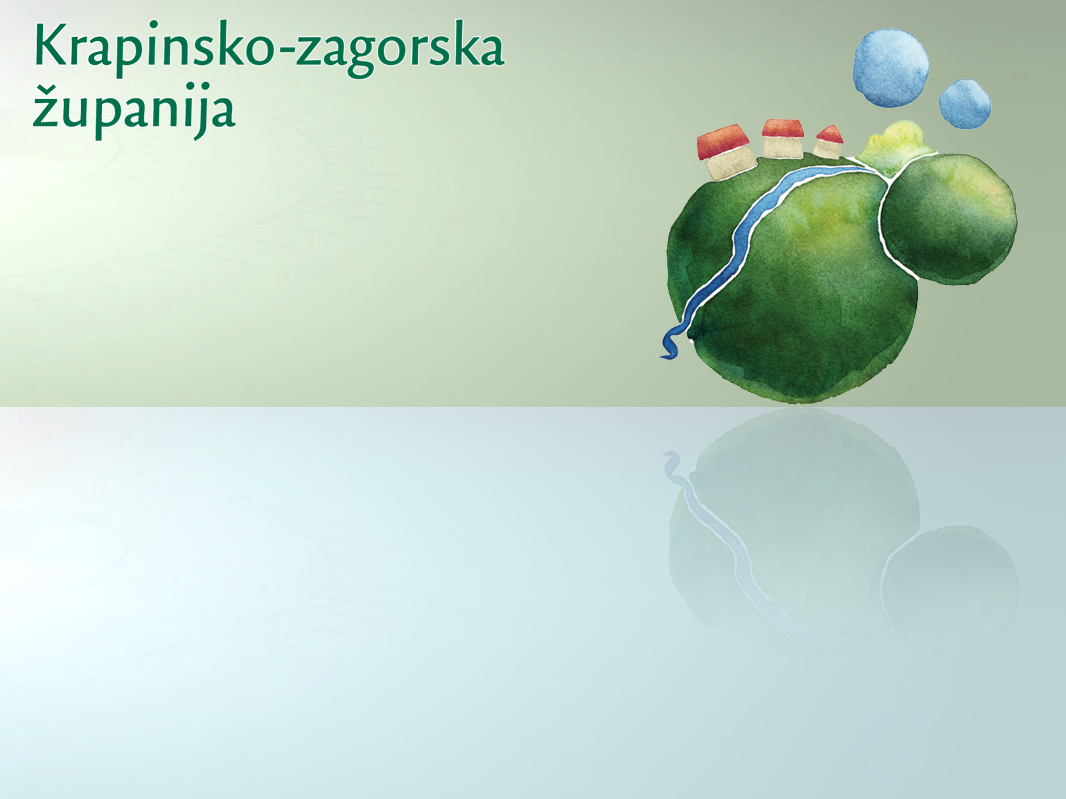 II. IZMJENA I DOPUNA PRORAČUNA KRAPINSKO-ZAGORSKE ŽUPANIJE ZA 2023. GODINU
RUJAN 2023. 					VODIČ  ZA GRAĐANE
Što je proračun?

Proračun je temeljni financijski dokument u kojem su iskazani svi planirani godišnji prihodi i primici te rashodi i izdaci. 

Proračun se odnosi na fiskalnu godinu koja predstavlja razdoblje od 12 mjeseci – od 1. siječnja do 31. prosinca.

Temeljni propis kojim su regulirana sva pitanja vezana uz proračun je Zakon o proračunu (Narodne novine, 144/2021., dalje: Zakon)
Što je rebalans?

Proračun se kao temeljni financijski dokument sukladno Zakonu i propisima može mijenjati tijekom godine kako bi svojim izmjenama i dopunama pratio provođenje svih aktivnosti i projekata u Županiji.

Promjene se uvriježeno nazivaju Rebalansom

Sam Rebalans donosi se na isti način kao i Proračun
Kako se donosi rebalans?

Rebalans donosi predstavničko tijelo – Županijska skupština Krapinsko-zagorske županije.
Osnovni razlozi II. izmjena i dopuna Proračuna


Uključivanje sredstava Fonda solidarnosti (vraćanje u ispravno radno stanje)

Preraspodjela proračunskih sredstava sukladno realizaciji projekata i aktivnosti

Osiguranje dodatnih sredstava za podmirenje troškova u okviru obrazovanja
Planirani proračun Krapinsko-zagorske županije 
zajedno s proračunskim korisnicima

281.076.230,97 EUR
(+53.411.517,09 EUR ili 23%;
prethodni plan 227.664.713,88 EUR)
Planirani proračun Krapinsko-zagorske županije  
bez proračunskih korisnika  

104.687.962,57 EUR
(+31.912.508,46 EUR ili 44%;
prethodni plan 72.775.454,11 EUR)
Promjene na prihodovnoj strani županijskog Proračuna
- u mln EUR
PRIHODI (+ 31,9 mln EUR)

 +29,2 mln → Ministarstvo - prijenos EU

 +1,7 mln → Opći prihodi i primici

 +0,8 mln → Decentralizirana sredstva – prenamjena potres

 +0,2 mln → Ministarstvo
Promjene na rashodovnoj strani županijskog Proračuna
RASHODI (+31,9 mln EUR)
- u mln EUR
+0,00 mln – UO za poslove župana i Županijske skupštine
+0,1 mln – UO za gospodarstvo, poljoprivredu, turizam, 
	     promet i komunalnu infrastrukturu
	     Kupnja zamljišta PC KZŽ, biciklistička odmorišta,  
                             financiranje ZARA, ruralni razvitak, manifestacije i  
	     sajmovi, lovstvo, subvencije KZA
+25,8 mln - UO za javnu nabavu i EU fondove
               +24,5 mln – Fond solidarnosti - vraćanje u ispravno radno stanje 
	           infrastrukture oštećene u potresu
                +1,3 mln – Fond solidarnosti – Dvorac Stubički Golubovec
+1,1 mln - UO za prostorno uređenje, gradnju i zaštitu okoliša
               +0,9 mln – Sanacija šteta od potresa 
               +0,2 mln – Sanacija štete – Kraljevec na Sutli
+1,1 mln - UO za zdravstvo, socijalnu politiku, branitelje, 
	   civilno društvo i mlade
               +1,0 mln – Zdravstvena zaštita iznad standarda (premošćivanje 
                                 plaćanja obveza proračunskog korisnika – SBKT)  
               + 0,1 mln – Socijalna zaštita iznad standarda (pomoć obiteljima 
                                  i samcima – pogrebne usluge-branitelji, projekt 
                                  „Novi početak”)
 	       – Usluge prevencije i edukacije (Zavod za hitnu 
                                   medicinu KZŽ, rana intervencija)
+2,8 mln - UO za obrazovanje, kulturu, šport i 
	    tehničku kulturu
               +0,6 mln – Prijevoz učenika OŠ i SŠ
               +0,5 mln – Kupnja prostora za obavljanje 
	           visokoškolskog obrazovanja 
                                   (prostori Emke)
               +0,1 mln – Dodatna ulaganja - škole
               +0,9 mln – premošćivanje plaćanja obveza – SŠ 
                                 Zabok – RCKTU 
               +0,8 mln – Dopunska sredstva za materijalno 
                                 financijske rashode – škole
               -0,1 mln – Usklada projekata (Baltazar, Zalogajček, 
                                Školska shema)                           
+0,9 mln - UO za financije i proračun
               +0,05 mln – Rashodi za zaposlene
               +0,85 mln – Otplata kredita nakon doznake 
                                    sredstava od strane korisnika
+0,13 mln - UO za opću upravu, imovinsko-pravne i  
	    zajedničke poslove
               +0,06 mln – Javna uprava i administracija
               +0,07 mln – Oprema
ADRESA:
Krapinsko-zagorska županija
Magistratska 1
49 000 Krapina

KONTAKT: 
TEL: +385 49 329 111
FAX: +385 49 329 255


PRATITE NAS:
na službenim internetskim stranicama: https://www.kzz.hr
na službenom YouTube kanalu: https://www.youtube.com/user/zagorjehr
Pravo na pristup informacijama: https://kzz.hr/pristup-informacijama